Forces in 2-D
Normal Force and Friction Force
Normal Force
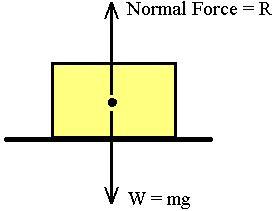 Normal Force is always perpendicular to the surface that an object is on.
If the surface is not parallel with the ground then FN is not perpendicular with the ground
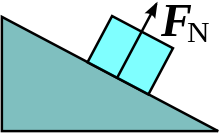 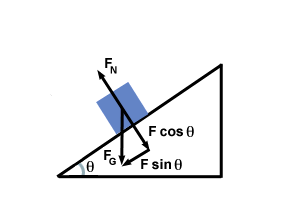 To resolve the force we must use trigonometry
Once resolved we only use the forces that are perpendicular to each
other in solving problems
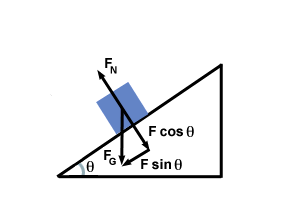 Fg is no longer useful as we now know its vector components (Fgx and Fgy)
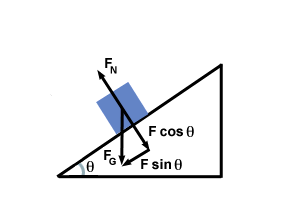 can ignore now
Resolving other Forces
If this box is moving with uniform motion then Fnet=0
so,
FN+Fy = Fg
and
Ff = Fx
F
Fy
FN
Fx
Fg
Ff
Example
A 30.0kg crate experiences an applied force of 100N acting at an angle of 30O above the horizontal.  What is the normal force FN on the block?

What is the horizontal acceleration?
Friction
A force that oppose two objects sliding against one another.  
Two types
	a) kinetic friction	
	b) static friction
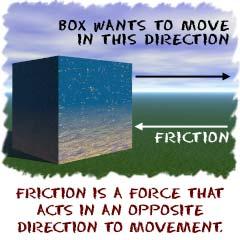 Kinetic Friction (fk)
The frictional force that occurs between two objects sliding against each other.
3 basic rules
1.  fk is independent of velocity
2.  fk is independent of contact surface area
3.  fk is directly proportional to FN and how ‘rough’ the surfaces are
To find kinetic friction (fk)
fk =    k  FN
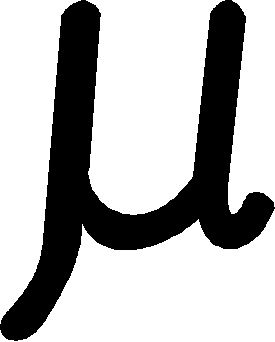 coefficient of friction
The coefficient of friction
k is the coefficient of friction, the larger the value the ‘rougher’ or stickier’ the surfaces are.

       k= 0 is a frictionless surface
	   k = 1 means that you would use the same energy to slide a body as to pick it up
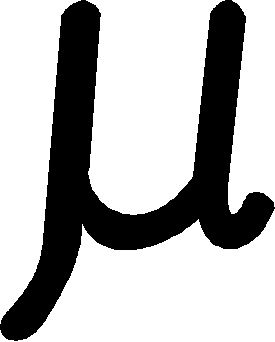 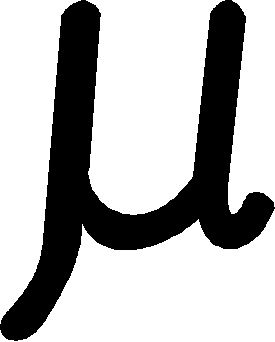 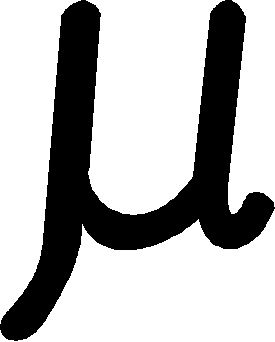 Example 1
A 20 kg sled slides over a horizontal icy surface against a frictional force of 16N.  Find the Coefficient of kinetic friction between the sled and the ice.
Example 2
A force F of 65N[right] acts at an angle of 35O above the horizontal upon a block with a weight of 100N moving at a constant velocity to the right.  Draw a Free Body Diagram and resolve all forces.
Example 2 continued
Determine the force of friction between the block and the surface its sliding on

Determine the normal force

Determine the coefficient of friction
Static Friction fs
Static friction exists when the contact surfaces do not slide relative to one another.

		s >    k, there is less friction when objects          are moving
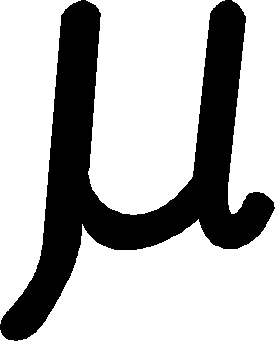 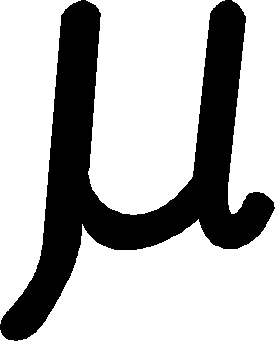 fs can change
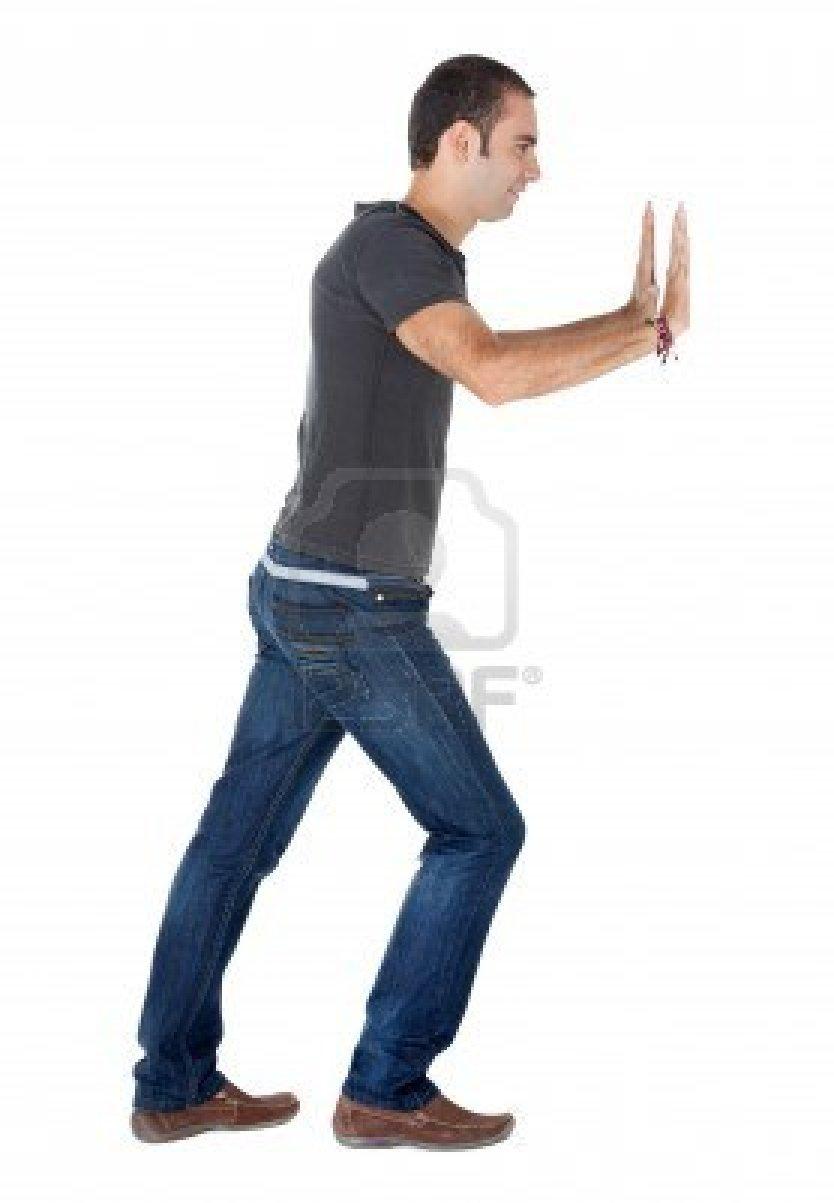 If the man pushing the box exerts 100N of force and the box does not move what is fs?


If the man pushing the box exerts 200N and the box continues to remain stationary what is the new fs?

If at 350N of force applied by the man, the box just begins to accelerate we call this fmax, the maximum amount of static friction
F applied
fs
coefficient of friction
Magnitude of static friction changes according to the magnitude of the applied force, so to find
         s we must use fmax, the maximum force that can be applied to a body to just begin its movement.
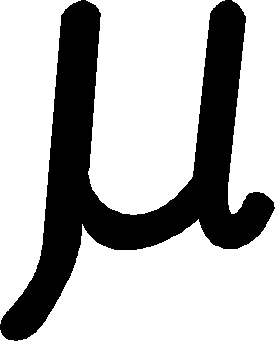 Example
A man is pushing a couch and it just begins to move when a force of 150N is applied to it.
What is the fmax between the couch and floor?

What is the coefficient of friction if the couch weighs 100kg?
Example 2
A student pushes a calculator along a table with a horizontal force of 1N, but the calculator remains motionless.
What is fs on the calculator?
Can the static force of friction ever be smaller than 1N?
Example 3
A woman pulls on a 30kg box with a rope at an angle at 25O.  She initially pulls with a force of 90N without moving the box  What is fs?
30kg